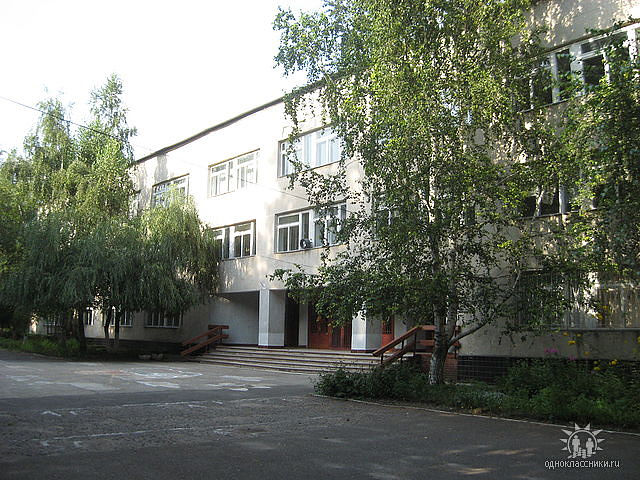 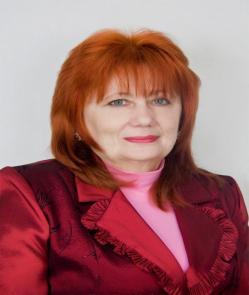 МОДЕЛЬ    ПРЕВЕНТИВНОГО            ВИХОВАННЯ
Заступник директора
з виховної роботи 
загальноосвітньої школи І-ІІІ ст. смт Раухівка
Березівського району 
Одеської області
Михайлюк 
Галина Анатоліївна
Здоров’язберігаюче виховання
Духовне виховання
Фізичне виховання
Креативне виховання
Патріотичне виховання
Трудове виховання
Науково – практичне виховання
Робота з батьками
Учнівське самоврядування
Модель роботи школи.
Учнівське самоврядування
Парламент школи є органом учнывського самоврядування Раухівської загальноосвітньої школи.
Вибори до комісій шкільного парламенту проводяться в класах відкритим голосуванням.

Членом парламенту може бути учень, що досяг віку 14років, є активним учасником шкільних справ.
Засідання парламенту проводяться 1 раз у чверть. Також парламент може збиратись позачергово для вирішення поточних питань.
Кожна комісія має свої обов’язки та згідно з ними складає план роботи.
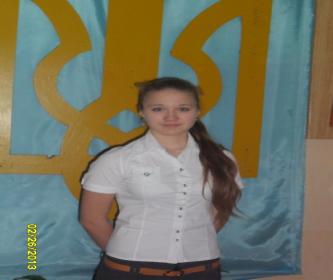 Засідання парламенту, звіт комісії “Дисципліни і порядку”
- звіт про дотримання правил поведінки учнями класу в школі і в позашкільний період;
 правила ведення дисциплінарного щоденника;
 організація рейду перевірки зовнішнього вигляду учнів школи.
Президент школи
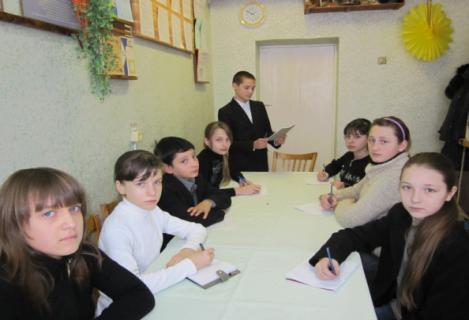 Сокур  Наталія
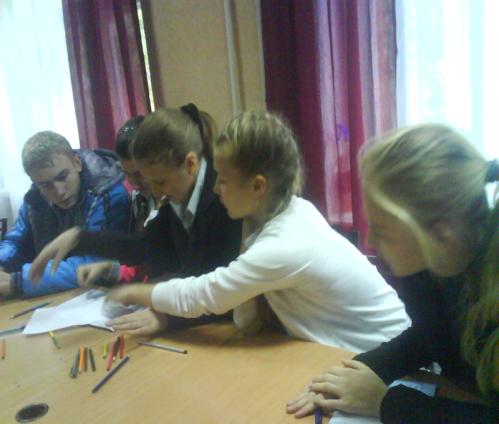 Заняття школи 
                     «Лідер». 

Тренінг 

“Вчимося толерантності”
Тренінг. Вправа «Острів мрії» Заняття проводе тренер Михайлюк Г.А.
Патріотичне виховання
Проект: « День соборності України». 


Презентація: “Право на безсмерття” до 70-річчя визволення України». 

Година пам’яті Чорнобиля: “Запаліть скорботну свічку”         

 
Тиждень українського козацтва:
                                             Козацькі забави,

 Акція «Поспішайте робити добро» 

Презентація «Музеї Одещини»

Проект  «Без правової культури немає правової держави»
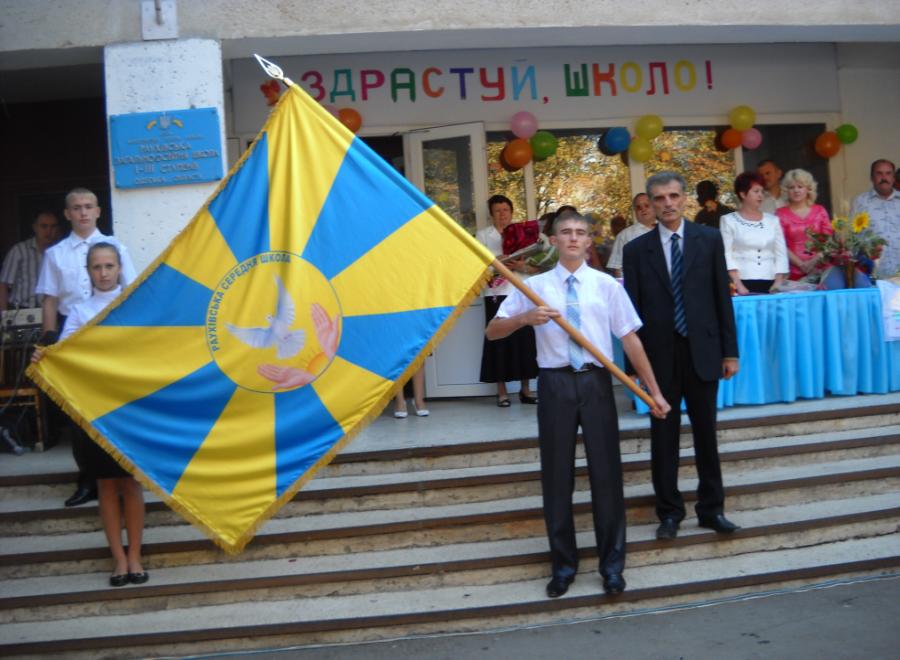 1 вересня 2012 року вручення прапорушколи 
від випусників 1972 року.
Конкурс патріотичної пісні. Переможці конкурсу учні 11-А класу з піснею “Війна”(сл.І Панченко, муз.І Подстрелова)
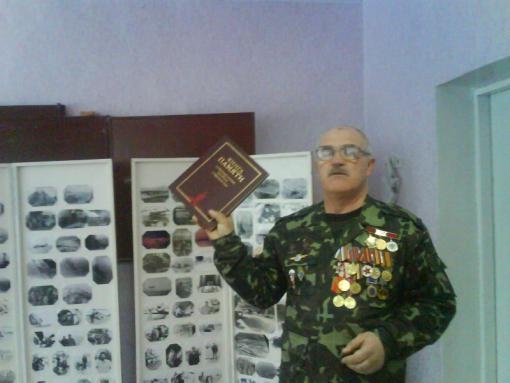 Уроки мужності 
проводять учасники бойових дій в Афганістані
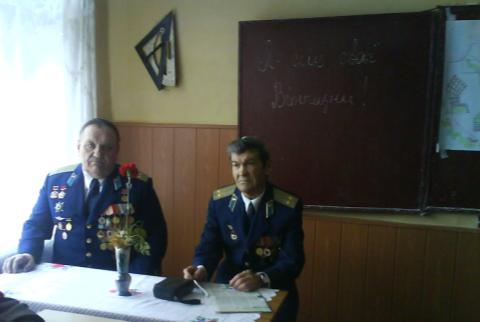 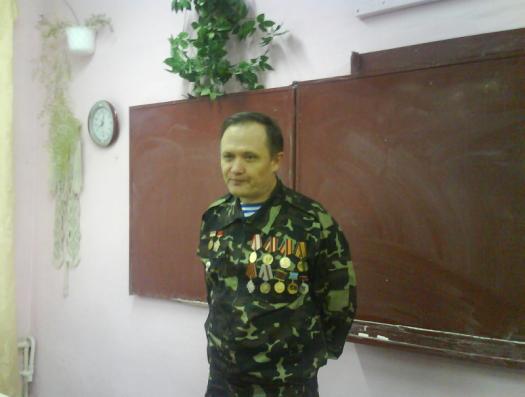 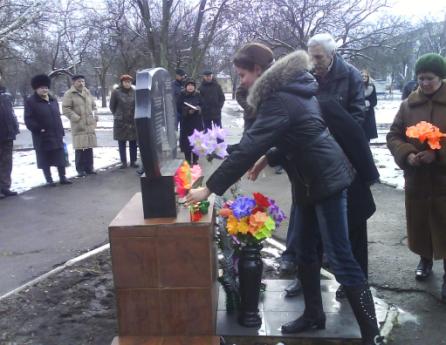 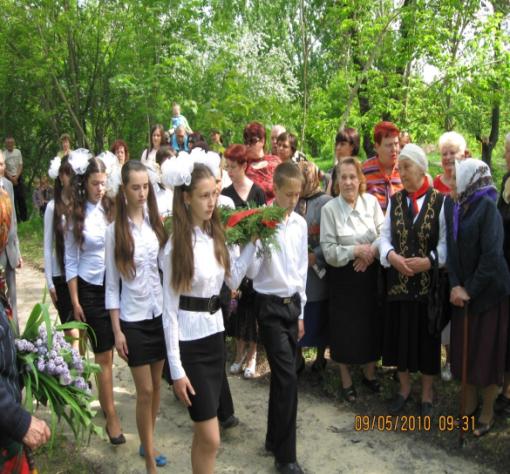 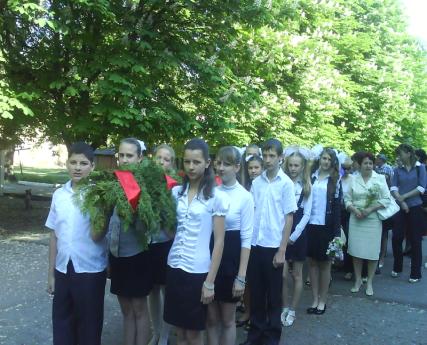 Покладання гірлянди до пам'ятника Невідомому солдату.
Фізичне виховання
В школі працюють секції з футболу, волейболу(тренери Сокур М.М.,
  Луцик О.Я.) Спортсмени школи постійно займають призові місця з легкої атлетики в районі, області. В цьому році чемпіонами області з легкої атлетики стали Галушків Андрій, Єленок Вікторія
Спортивне свято в школі.
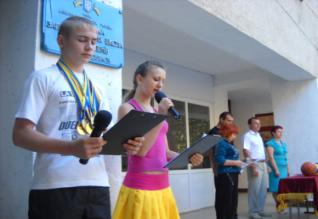 Відкриття. 
  Прапор виносять кращі спортсмени школи. 
  Наші спортсмени переможці районних, обласних, всеукраїнських змагань: акробати, футболісти, легкоатлети….
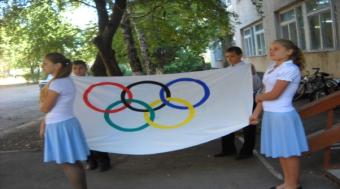 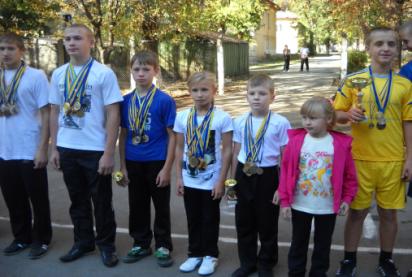 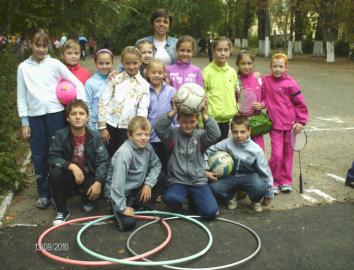 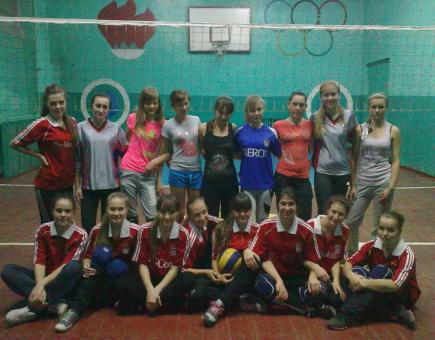 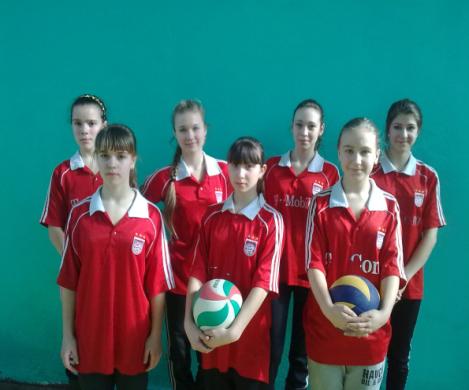 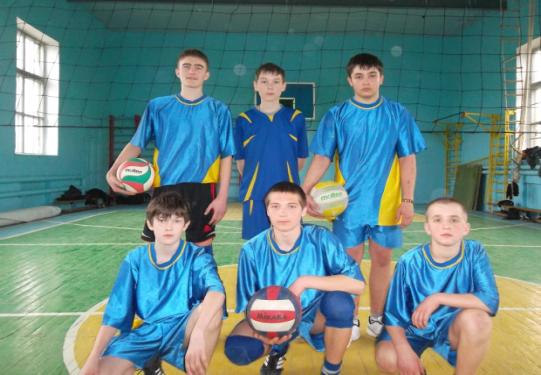 Команди волейболістів – переможці районних змагань – 2014
Тренер Сокур М.М.
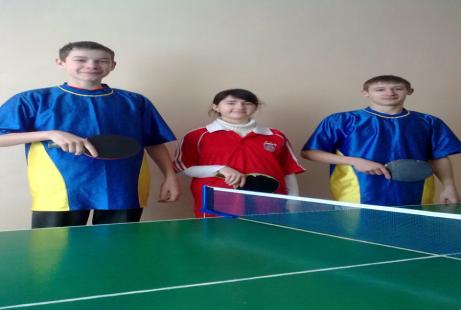 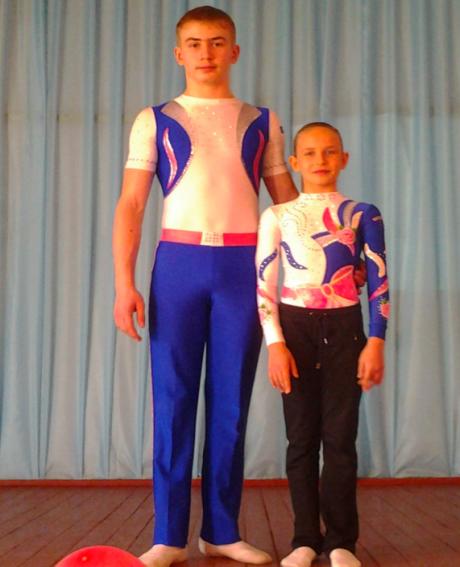 Переможці районних змагань з  тенісу Панчук Д,  Нестеренко Л., Науменко Г.
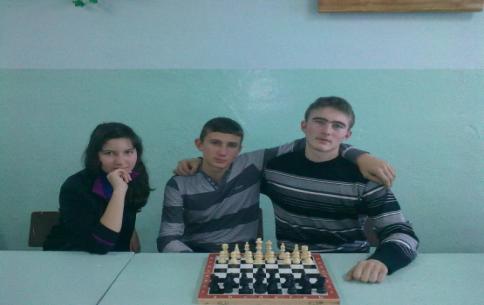 Золоті та срібні призери Чемпіонату України з акробатики – 2012 Кулічкова Валентина, Сабрам Іван.
Переможці районних змагань з шахів Сокур О., Солончук М, Сімьонов О.
День ЦО в школі
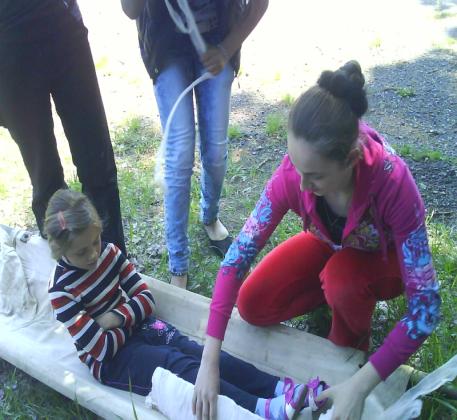 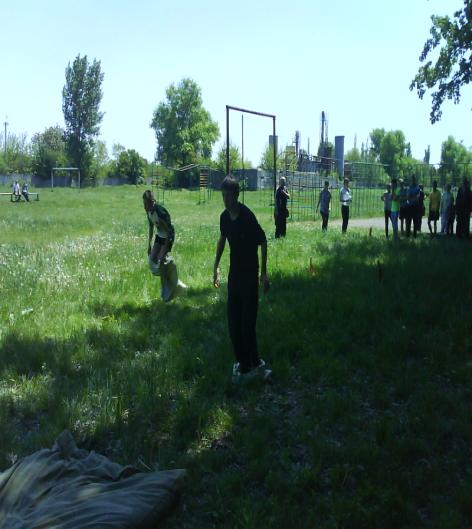 Надання долікарської допомоги умовно потерпілому на станції “Медична”
Смуга перешкод.
Комісія суспільно-корисних справ учнівського самоврядукання організовує рейди по збереженню шкільного майна та його ремонт, організовує акції  
“ Турбота та милосердя ” по наданню допомоги самотнім людям, приймає участь в ремонті шкільного майна, виготовлені стендів  в організації трудового десанту  по прибиранню території школи.
Взяли шефство над пам’ятником Невідомого солдата.
.
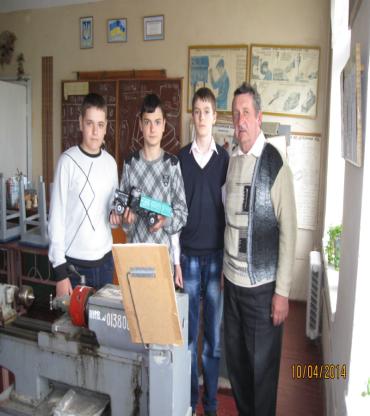 Переможці районної виставки дитячої та юнацької творчості: Юдін А, Гуцуляк М, Пасічник П, керівник В.В.Стукал. “Полуторка.”
Трудове виховання
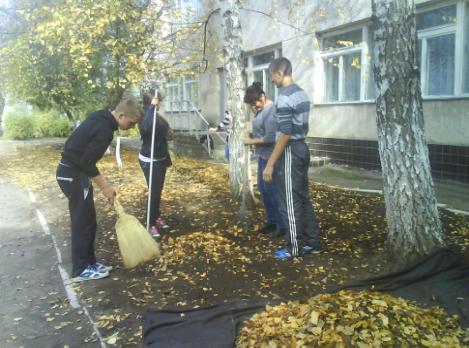 Трудовий десант по прибиранню пришкільної території .
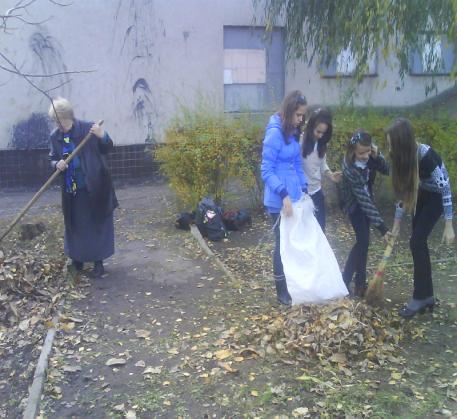 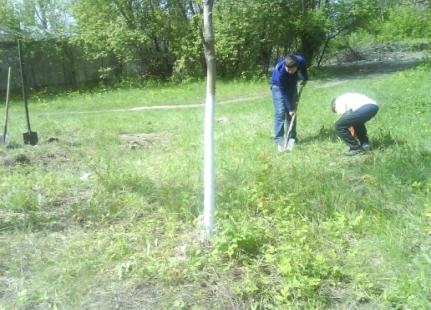 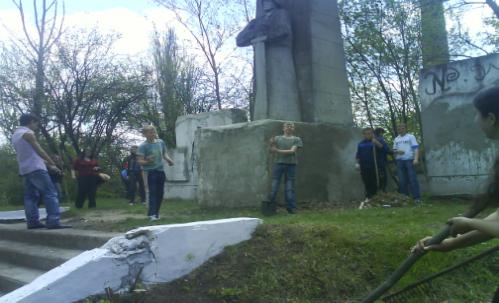 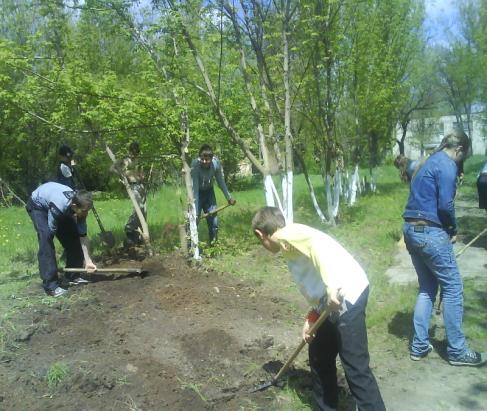 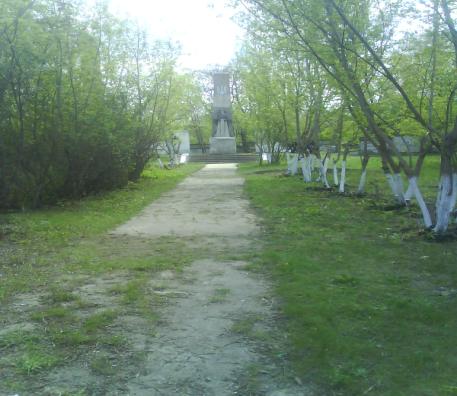 Прибирання території біля пам'ятника Невідомому солдату учнями 8-х класів.
Науково – практичне виховання
Участь учнів в олімпіадах, МАН, конкурсах
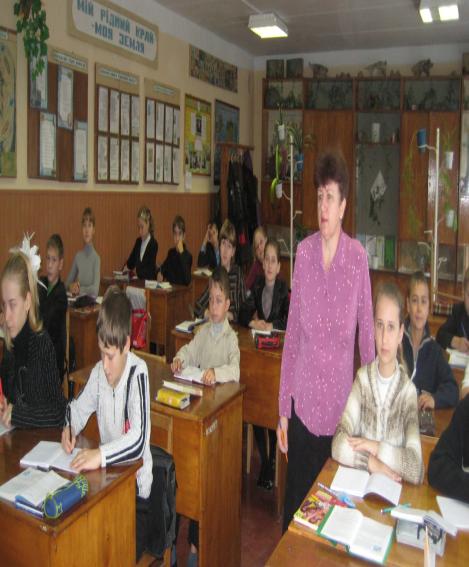 Участь в міжнародному математичному конкурсі «КЕНГУРУ», вчитель Чемерис Т.П.
Конкурс творів  ім. Шевченка  проводить вчитель Заєць Н.К.
Засідання клубу до 200- річчя з дня народження Т.Г.Шевченко
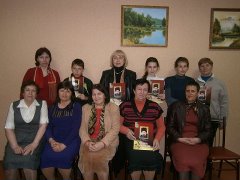 Зустріч  членів  поетичного клубу "Ліра"
з  поетом  Олексою  Різниченко
Духовне виховання
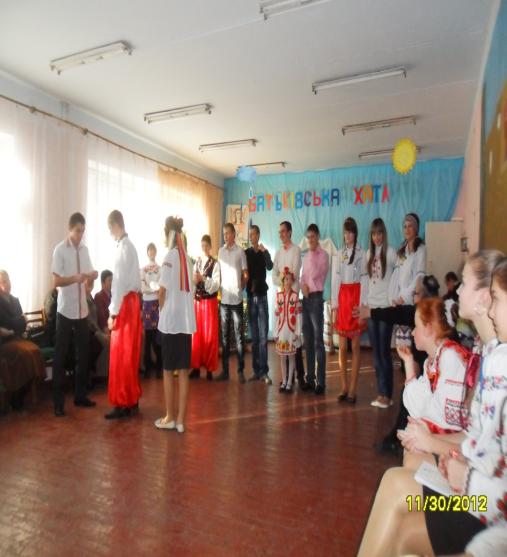 Проект"Диво українських храмів» 
«Чи можна навчитися толерантності?»- круглий стіл. 
«Ти пам’ятаєш як все починалось….» - вечір зустрічі з випускниками   
шкільний фестиваль «Ти – зірка!”
«Творити добро на радість людям».-акція
Проект «Батьківська хата»
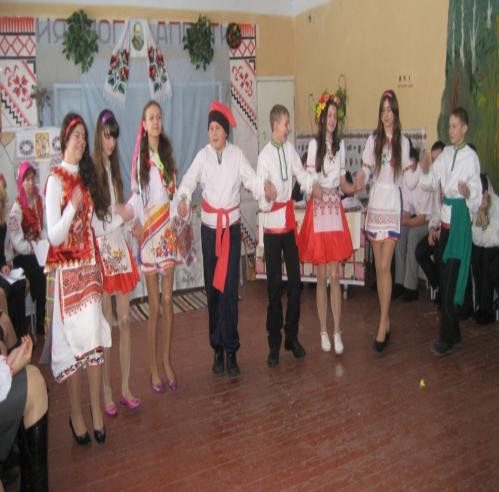 Смачна калита
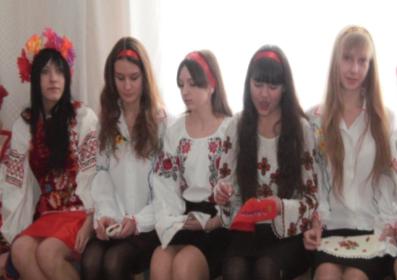 Як годиться в нашій школі українські вечорниці
Дівчата вишивають та співають “Ой мій милий вареничків хоче”
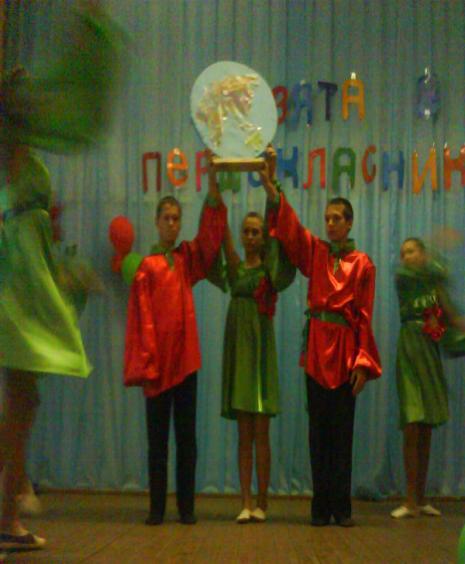 Агітбригада юних пожежників “П’ять + Один”.Призери районного конкурсу.
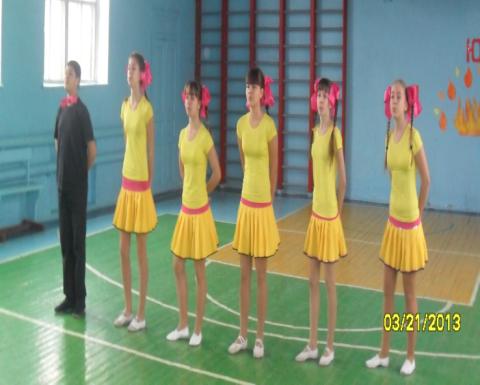 Агітбригада юних екологів               
               “Флора” 
Призери  районного конкурсу “Ми, любимо тебе, рідна Земле! ”
Український танок у виконанні танцювального ансамблю “Непосєди”.Керівник Князєва Г.М.
Осінній ярмарок 2-А класкласний керівник Дузяк М.Г.
Здоров'язберігаюче виховання.
День дорожньої грамоти,виховна година «Увага! Діти на дорозі». 


 тренінг «Як формувати навики здорового способу життя»,  
                  
виставка плакатів «Наш імідж – здоровий спосіб життя»

   виховна  година до дня порозуміння з ВІЛ- інфікованими  

зустрічі з лікарями-спеціалістами.
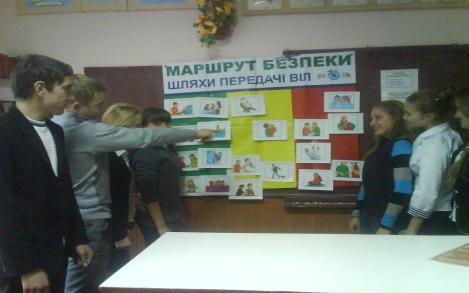 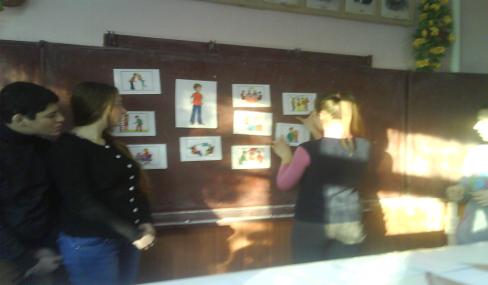 Маршрут                                                       БЕЗПЕКИ                                     Навчання                                              фасилітаторів.Фасилітатори проводили заняття по “Маршруту безпеки” в сусідніх школах.
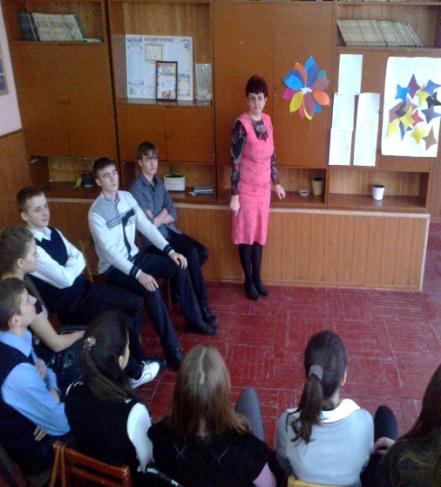 Тренінг “Твоє здоров’я”проводе вчитель Мазур Л.І. з учнями 11 – А класу
Агітбригада “БУМЕРАНГ” пропагує здоровий спосіб життя. Є призером протягом 5 років районного фестивалю “Разом за життя”
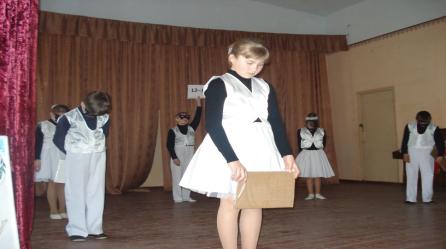 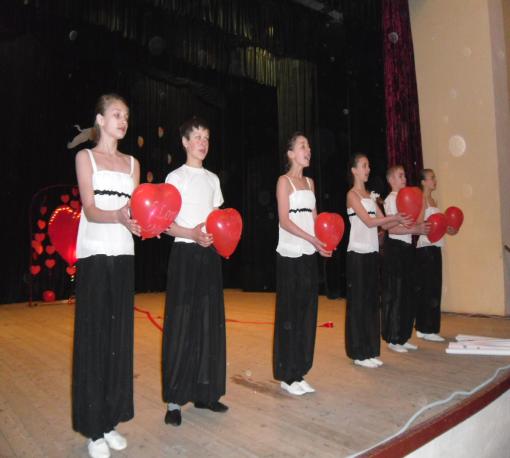 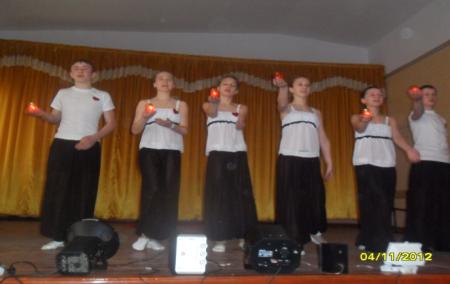 [Speaker Notes: 2004]
Робота з батьками
Лекторії з батьками : 
- Маршрут безпеки,
- Підлітки і суїцид, 
- Правила поводження з незнайомцями,
Презентація 
- Насильство над дітьми”,
- “Правила користування комп'ютером,мобільним телефоном”.
“Шкідливий вплив алкоголю, нікотину, наркотиків на організм підлітка”

Зустріч з правоохоронними органами по попередженню порушення прав дитини.